Муниципальное автономное дошкольное образовательное учреждение «Детский сад общеразвивающего вида №1 с приоритетным осуществлением деятельности по художественно-эстетическому направлению развития воспитанников»
Семейный досуг 
с элементами семинара-практикума 
«Папа в жизни ребенка»
«Знакомство»
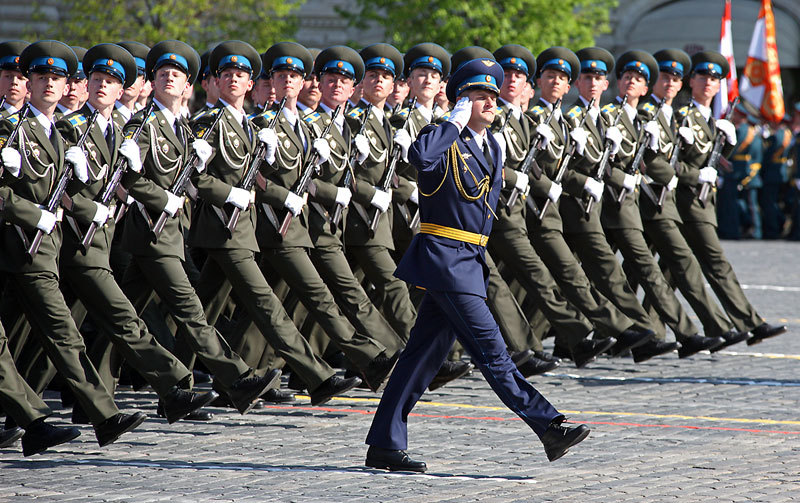 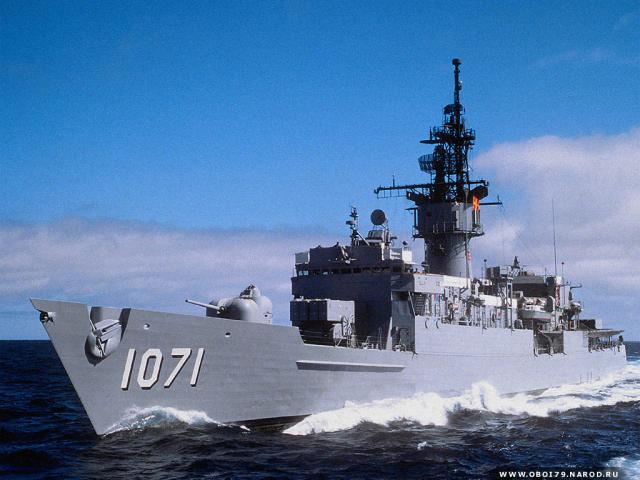 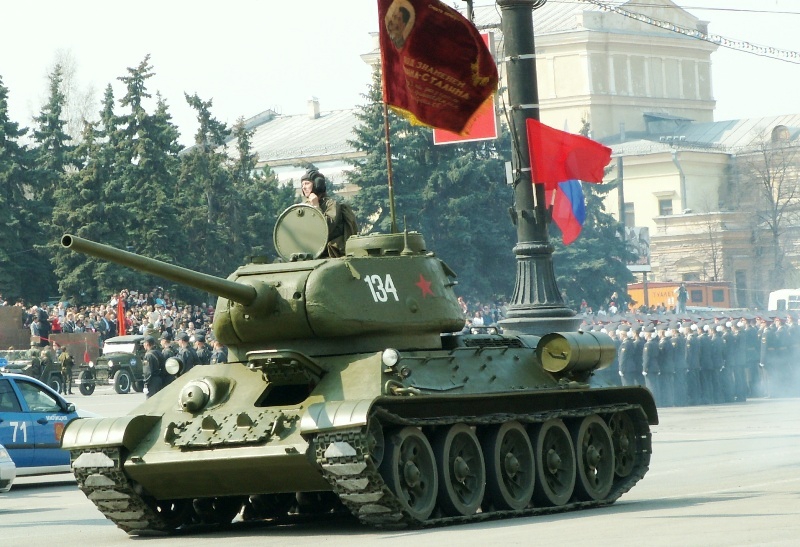 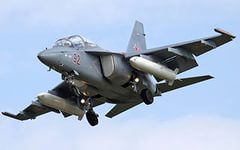 Вопросы:
- Какова ваша роль в семье? 
- Что вы считаете главным в воспитании ребенка? 
- Чье участие в воспитании должно быть больше: мамы или папы?
ИГРЫСПАПОЙ
«Кавалеристы»
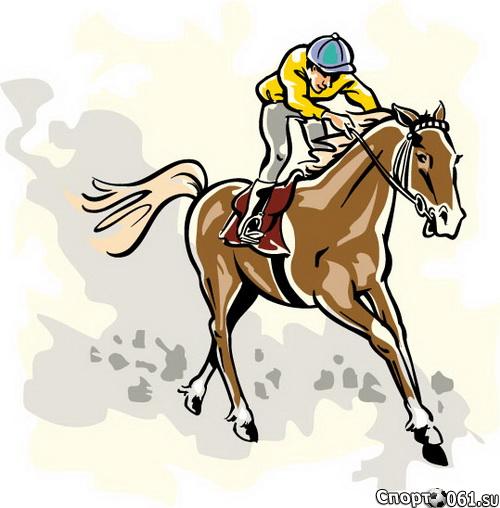 «Пехотинцы»
«Папа должен быть сильным»
Ранжирование Вашего мнения о проведенном мероприятии по цветовому выбору.
 
Белая полоса российского флага – 
хорошо провел время.
Синяя полоса – 
больше узнал о себе и воспитании ребенка.
Красная полоса – 
мероприятие пошло на пользу.